Vaping PreventionHow, Who, What and Why?
Linda Hancock, FNP, PhD
Director, The Well
10 minutes
What is Vaping and ENDS?
Who is most at risk to start vaping?
What’s the best way to help prevent use?
Why are the young people here today so important in preventing vaping?
New vocabulary
E-cigs (also E-hookah)- the device
Scientists call them
ENDS – Electronic Nicotine Delivery Systems

Vape – it’s a noun, it’s a verb
Vapers don’t smoke, they Vape!
What are Electronic Cigarettes?
3 important components 

Has a power source
		-usually a battery. 

2. Contains an electrical heating element or “atomizer.”

3. Contains a liquid stored is a reservoir that is aerosolized or “vaporized” by the heating element.
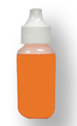 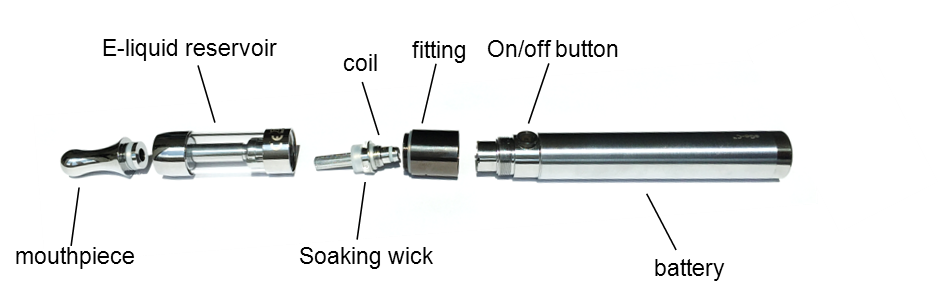 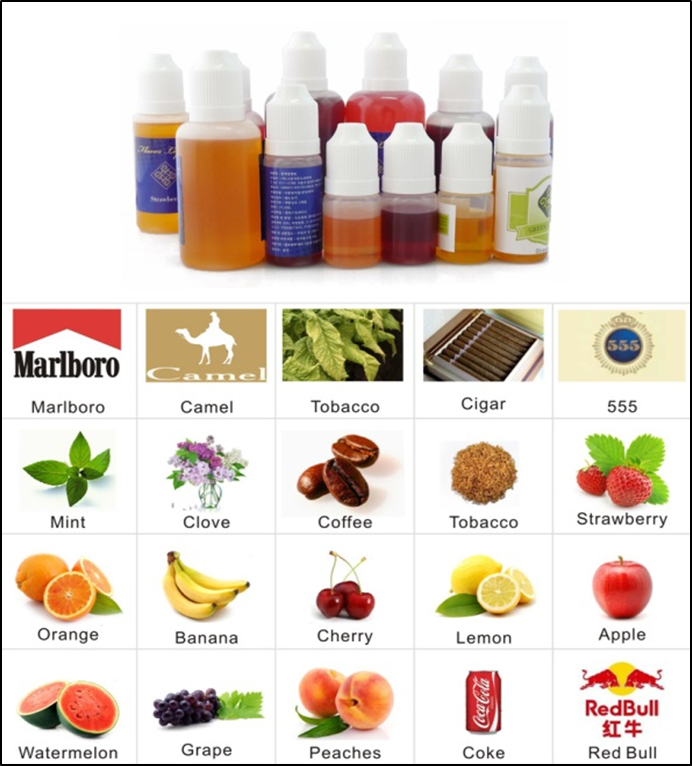 E-Liquids
3 categories or types of e-cigs
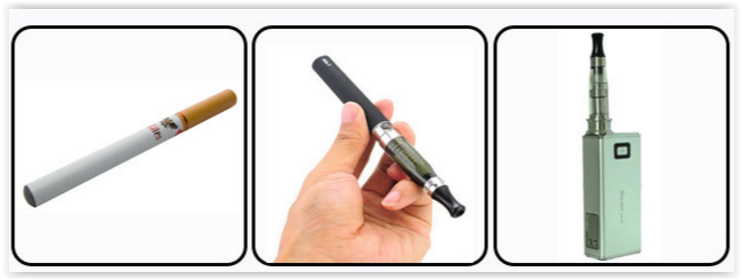 Closed system
Disposables
“cigalikes”
Tank System
Refillable
Variable Voltage
“Mods” 
(short for 
Mechanical modifications)
Quiz
What YEAR were e-cigs first introduced in the U.S.?
2007
As of 2014, How many brands of e-cigs existed?
466 brands
As of 2014, how many flavors of e-cigs were there?
7,764 flavors
http://tobaccocontrol.bmj.com/content/23/suppl_3/iii3
Think like a scientist, don’t make statements not supported by research
Comparingcigarettes and e-cigs
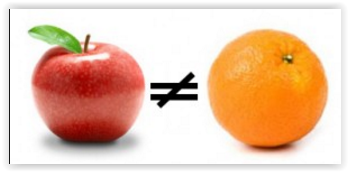 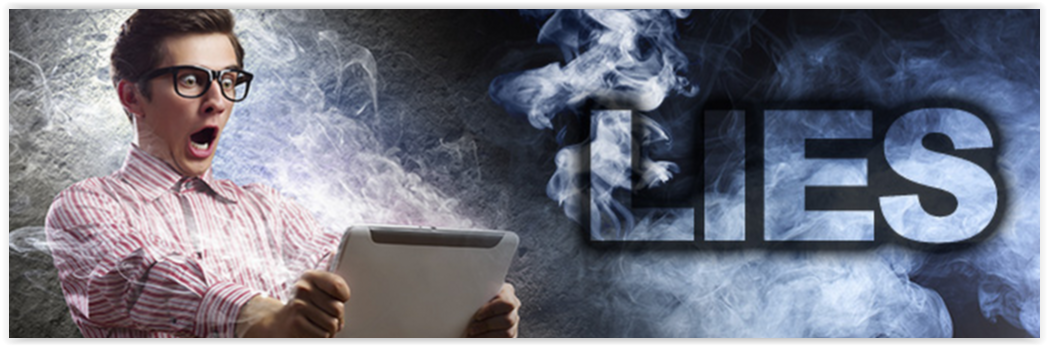 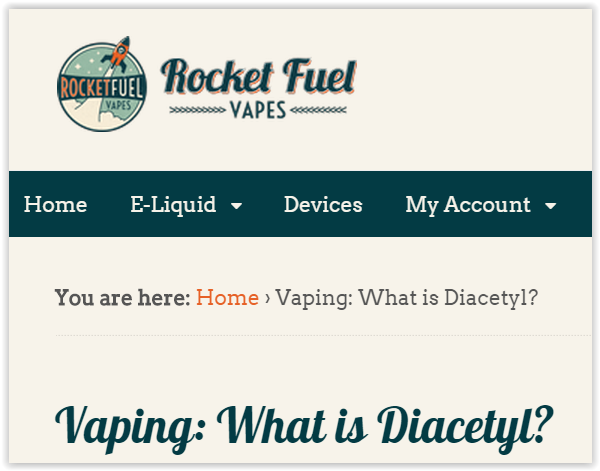 Many UnknownsPopcorn workers lungs
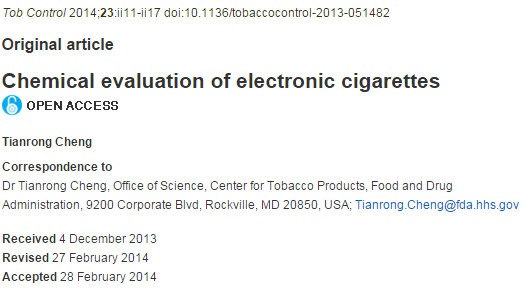 It is NOT just nicotine and  water vapor!
Chemicals
nicotine
tobacco-specific nitrosamines (TSNAs)
Aldehydes
Metals
volatile organic compounds (VOCs)
Flavors
solvent carriers
tobacco alkaloids
Review of 29 articles
FINDINGS
Contents VARY within and between brands/products
contents often do not match label – 
both under and over report
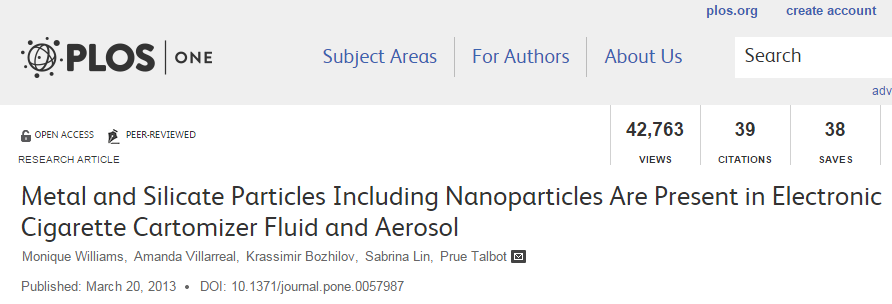 What’s in the Juice
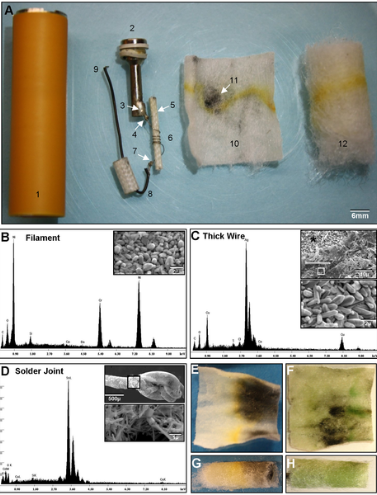 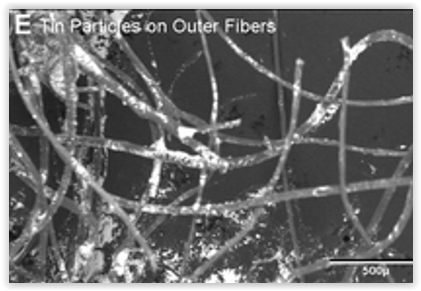 In Linda’s opinion…
The biggest RISK to e-cigs is…

ADDICTION
Who is most at risk to start vaping?
3 Genetic Pathways of Risk
Easy access to the product
Community norms – 
“everyone else” vapes
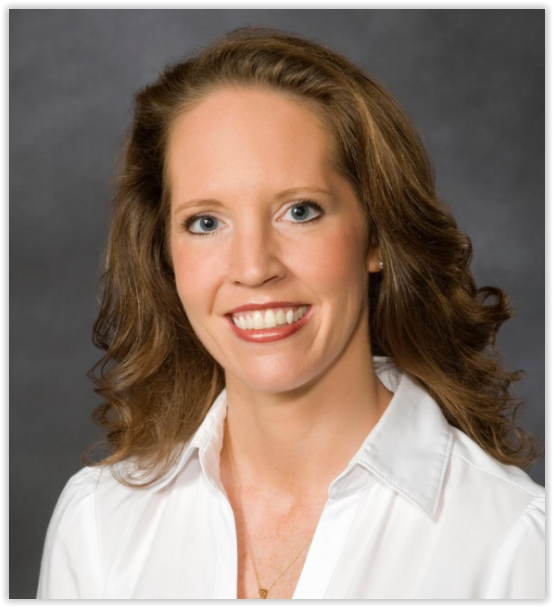 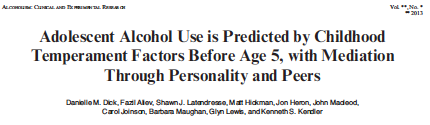 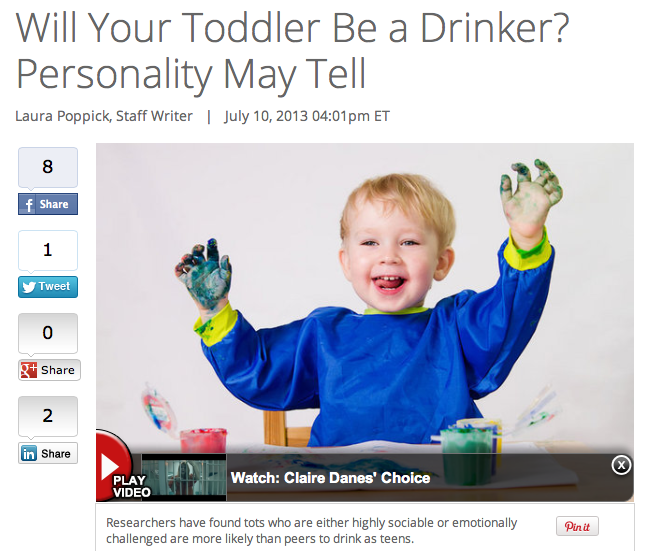 Dr. Danielle Dick
COBE Institute
Different Pathways of Risk for Substance Use
Externalizing: sensation-seeking, impulsivity

Internalizing: Using to cope, anxious, depressed

Physiological: Low level of response to substance
[Speaker Notes: So what we know from our research is that there are different pathways by which individuals engage in risky drinking.  One factor is physiological response…Other people are more high sensation-seeking, others drink to cope.  So there are very different reasons why people drink, but alcohol programming is all one size fits all.  Imagine if when you went in to your primary care physician for a wellness check, instead of asking you about you’re your behavior and talking to you about your risks, they rattled off all the health risks for someone of your age.  Probably not the most effective way to go.  We can do better.]
What would be the WORST possible 
               prevention program for 
“externalizing” (Impulsive, sensation seeking) youth?
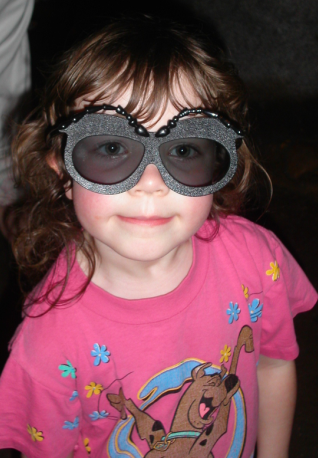 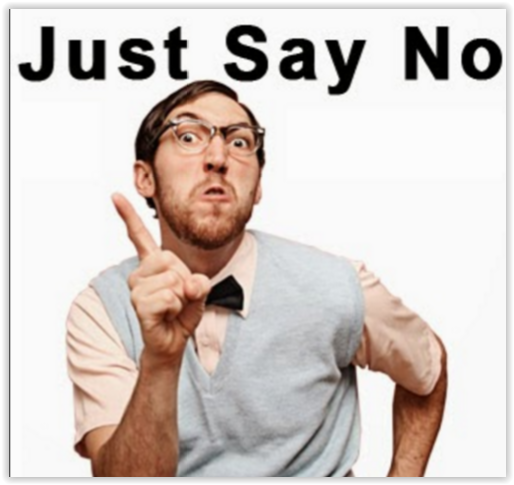 Internalizersare anxious & use to cope
48% of all cigarettes are sold to someone who has anxiety or depression?
Vapes?
Biological ResponseWe are all genetic snowflakes
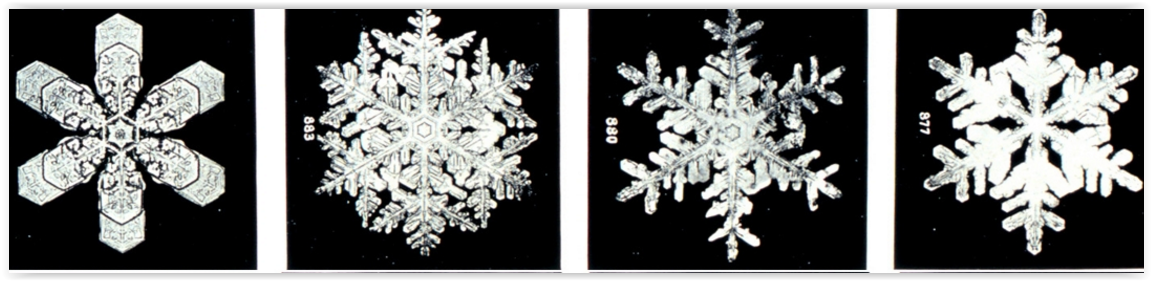 3 in 4 can use nicotine

1 in 4 gets sick
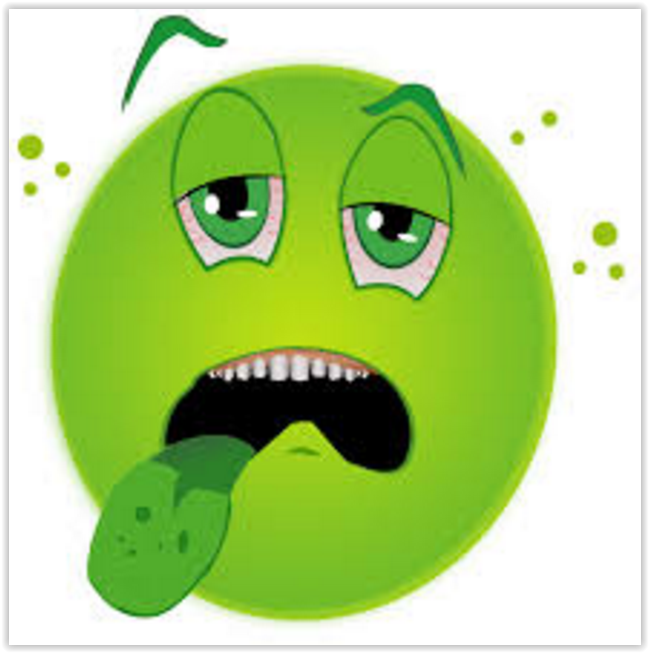 Motivational Interviewing is the MOST useful tool for prevention
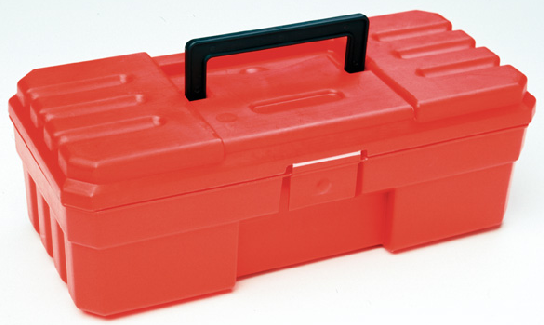 Let’s play a Game
The game is called
WIN AS MUCH AS YOU CAN!!!

Stand up
Find a partner
place right feet side by side
“shake” right hands
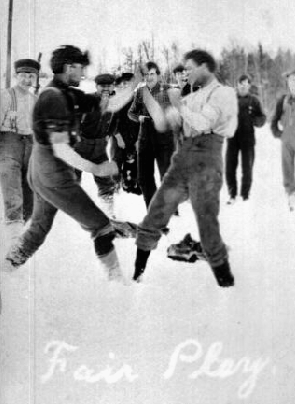 If you push…
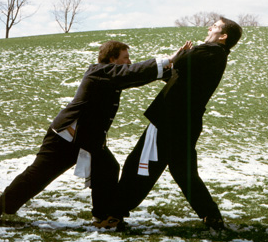 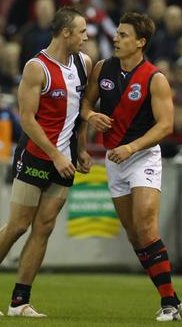 people just naturally push back.
If you push
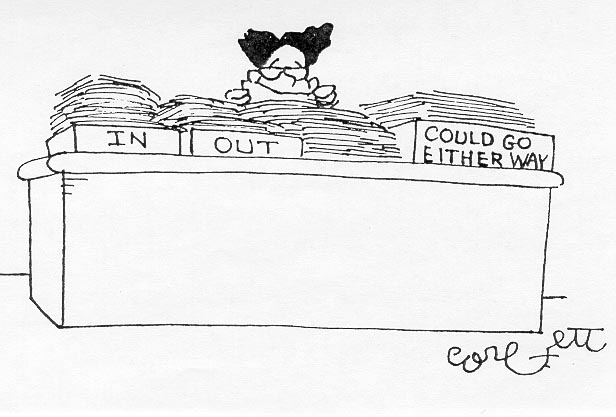 Health & MISPERCEPTIONS
Perception




REALITY
Overestimate
    Unhealthy visible behaviors
      -smokers, drunks, violence, 
      goofing off, credit card debt, etc.    

Underestimate
   Healthy less visible behaviors 
       -non-smokers, moderate drinkers
       academic seriousness, prayer
GAP
[Speaker Notes: As some of you have said, we tend to overestimate the more unhealthy visible behaviors and underestimate the healthy less visible behaviors. What’s more fun to talk about goof off behaviors or study behaviors? (Goof off) It’s more fun to talk about last night’s party instead of Friday’s calculus test. 
Prayer is underestimated but studies have shown that 60-80% of people pray on a daily or weekly basis. It is a less visible behavior…like right now you could be saying, “oh my, this lady is so boring, I think I’ll talk to God instead.”]
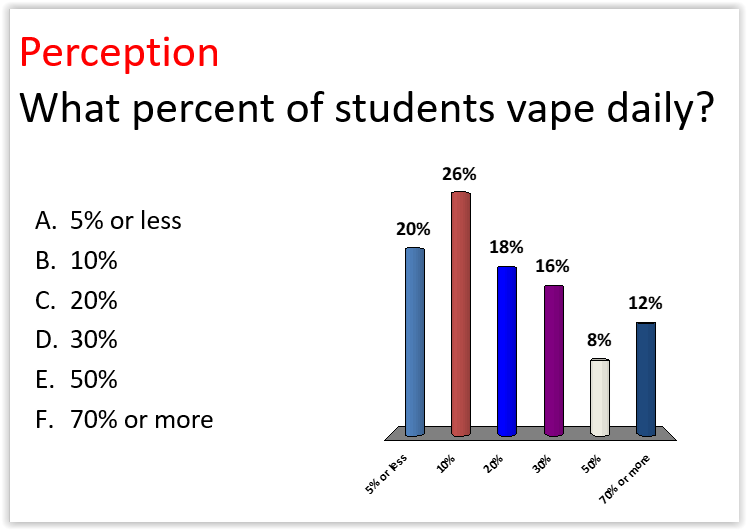 Local High school April 4, 2017
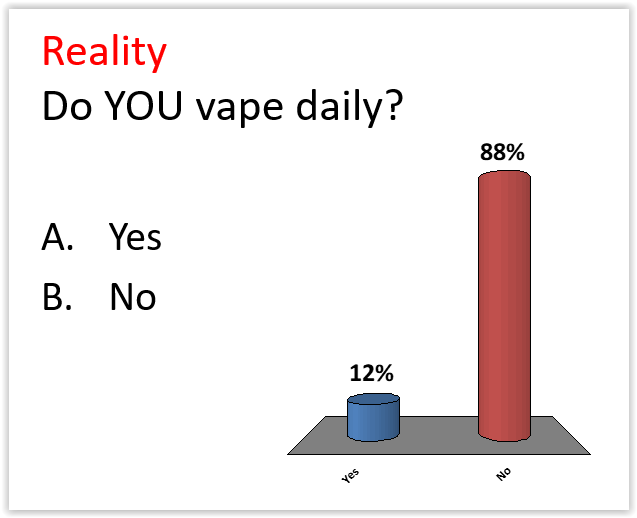 Local High school April 4, 2017
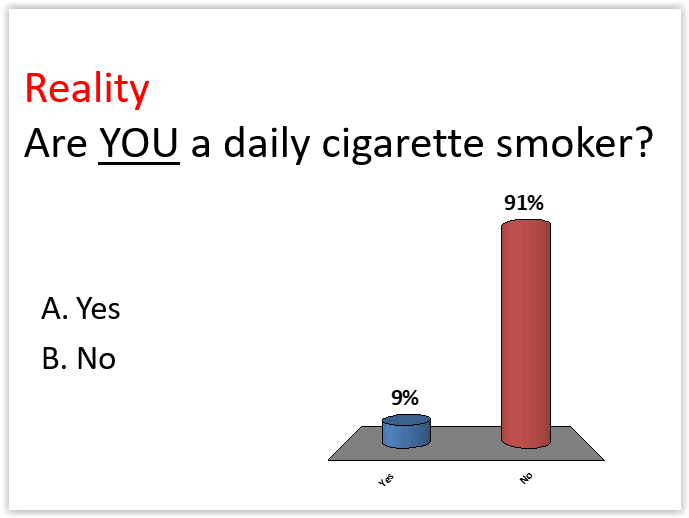 Local High school April 4, 2017
What’s the best way to help prevent use?Why are the young people here today so important in preventing vaping?
If you really want to help those most at risk to start vaping….Think like a scientist.Don’t push. Listen.Try to understand users.Then, share your own decision to not use and why you made that decision.
YOU CAN MAKE A DIFFERENCE&Thank you